“Ақсу ауданының Арасан ауылдық округі әкімінің аппараты” ММ-нің   2021-2023 жылға арналған азаматтық бюджеті жобасының  шығыстары орындалуы қалыптастыру кезінде
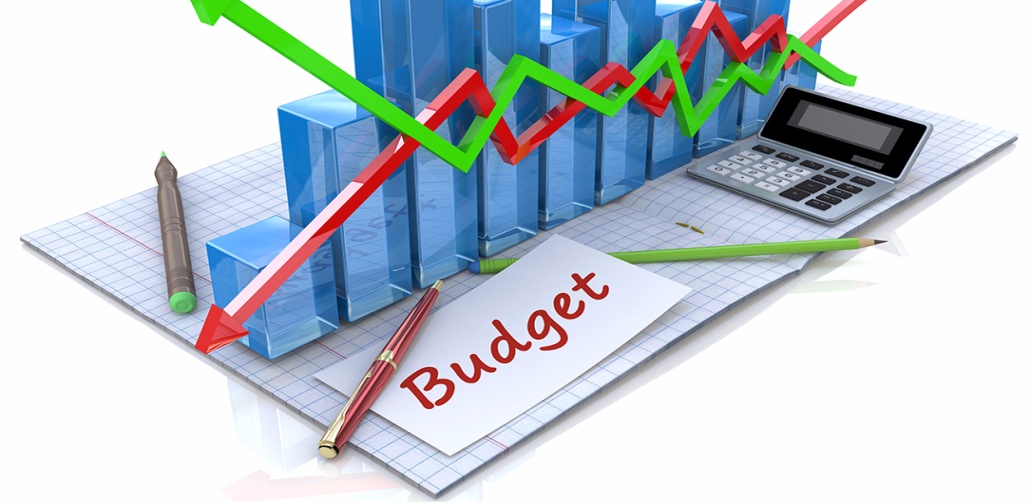 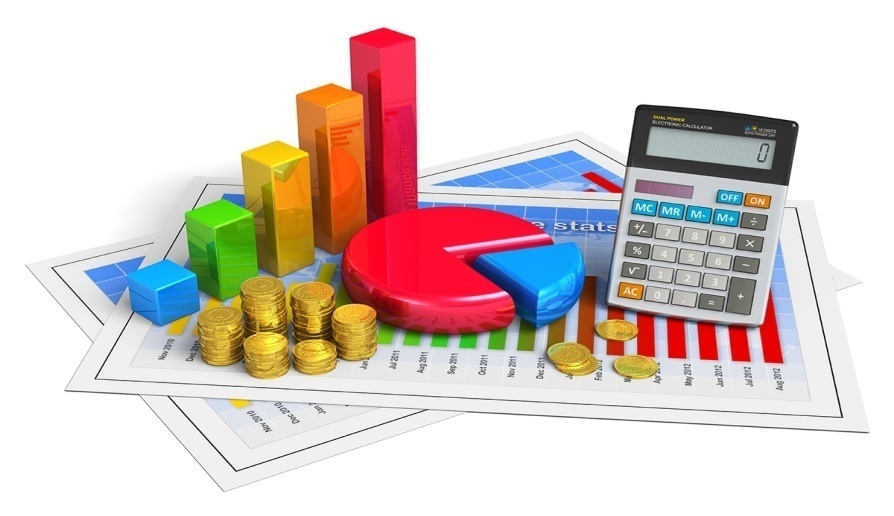 Арасан ауылы – 2020 жыл
“Ақсу ауданының Арасан ауылдық округі әкімінің аппараты” ММ-нің   
2021-2023 жылға арналған азаматтық бюджеті жобасының  шығыстары орындалуы қалыптастыру кезінде
“Ақсу ауданының Арасан ауылдық округі әкімінің аппараты” ММ-нің   2021-2023 жылға арналған азаматтық бюджеті жобасының  шығыстары орындалуы қалыптастыру кезінде
мың теңге